Abortion
I can describe what happens within abortion/termination of pregnancy services.
I understand that time matters when deciding on options available to women when they are pregnant.
I understand and can talk about my right to confidentiality in the provision of sexual health services.
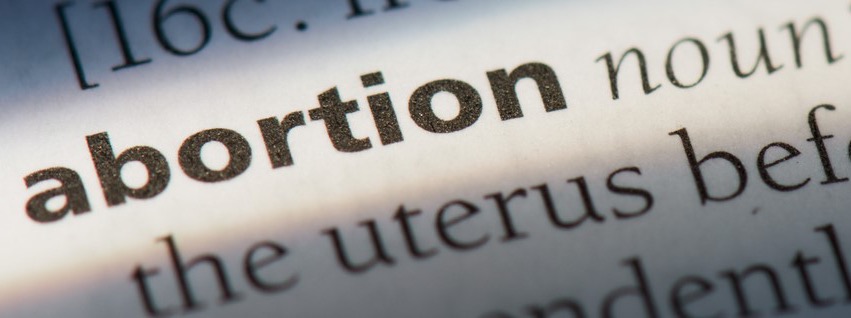 What is abortion?
Abortion is when a pregnancy is ended so that it doesn't result in the birth of a child. Sometimes it is called 'termination of pregnancy'.
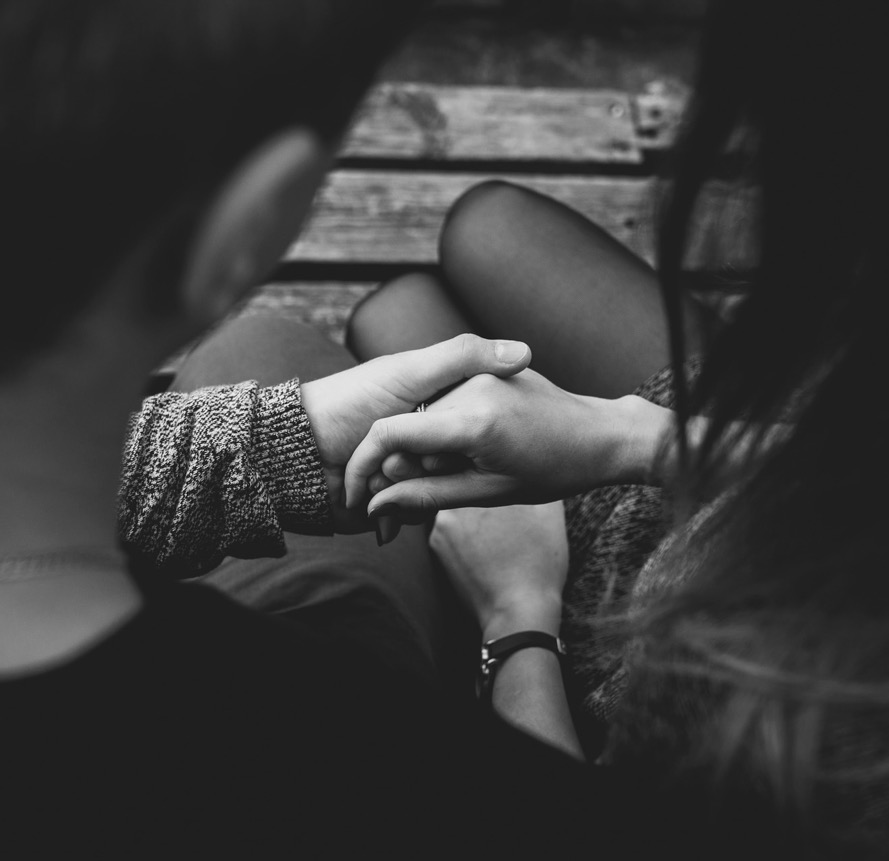 When a woman becomes pregnant she has 3 options:
Continue the pregnancy and become a parent.
Continue the pregnancy and arrange for adoption or fostering.
End the pregnancy with an abortion.
When a woman becomes pregnant she has 3 options:
Continue the pregnancy and become a parent.
Continue the pregnancy and arrange for adoption or fostering.
End the pregnancy with an abortion.

Discussion: 
What kind of circumstances might a woman be in that she would consider each of these options? 
Think of them all, one by one.
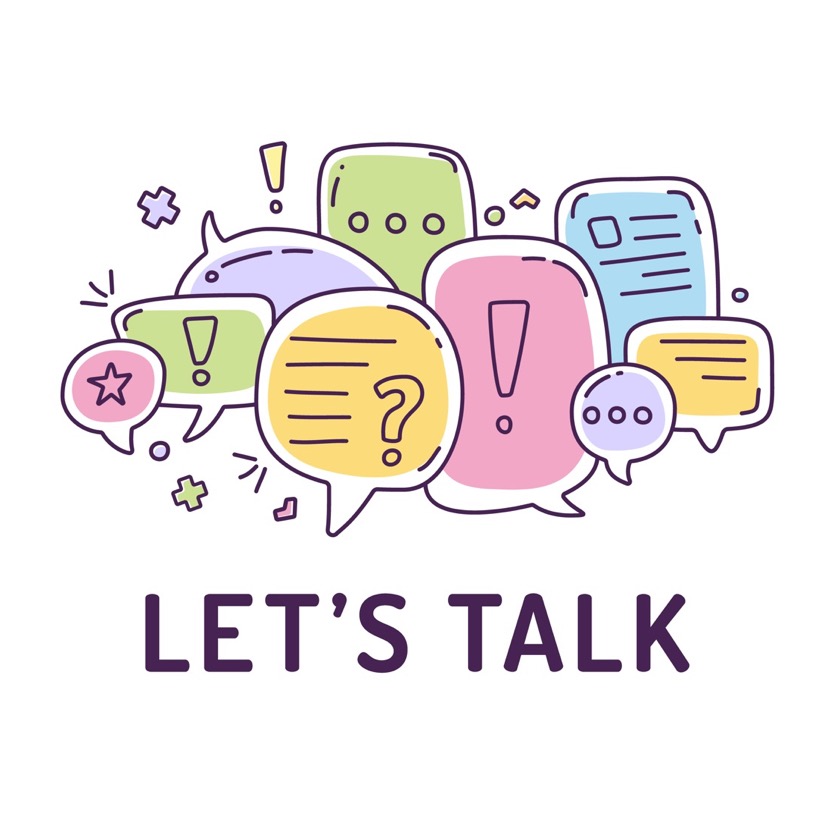 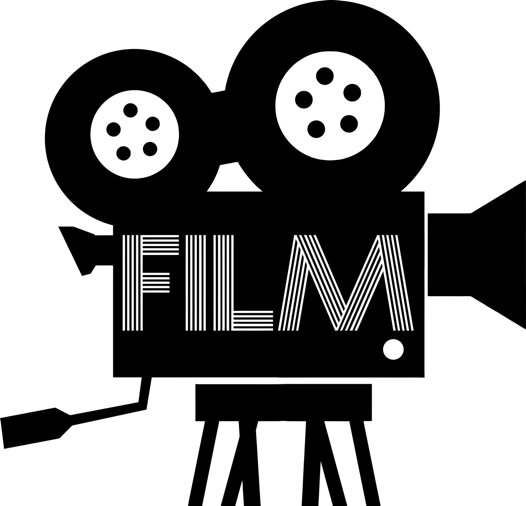 Let’s Talk about Abortion https://youtu.be/KksPuM5cokc
(duration 3 minutes 40 seconds)
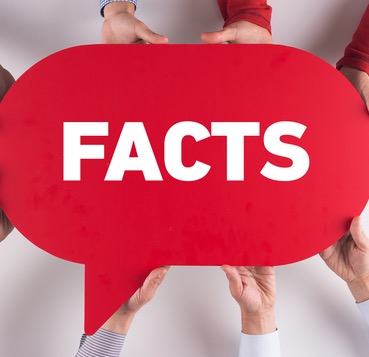 What do we know about abortions in Scotland?
Unplanned pregnancy is very common; around half of all pregnancies are unplanned.
In 1-in-5 unplanned pregnancies a woman will choose to have an abortion. 
1-in-3 women in the UK has an abortion at some time in their life.
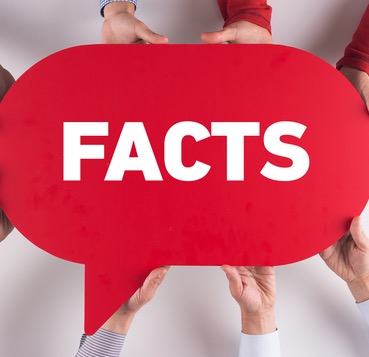 The decision to have an abortion is not easy and it can be a very emotional time for those involved; talking about it with an experienced professional person can help.
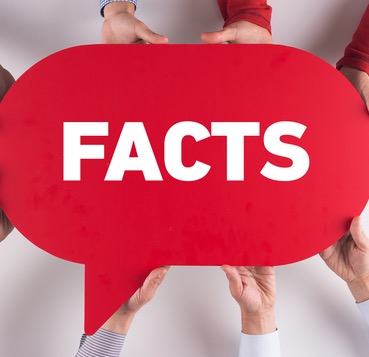 In Scotland, the Law says a woman can have an abortion up to 24 weeks of pregnancy.

After 24 weeks, abortions are only allowed under extreme circumstances, for example if the woman’s life is in danger. 

Most abortions take place in the very early stages of pregnancy (in the first few weeks).
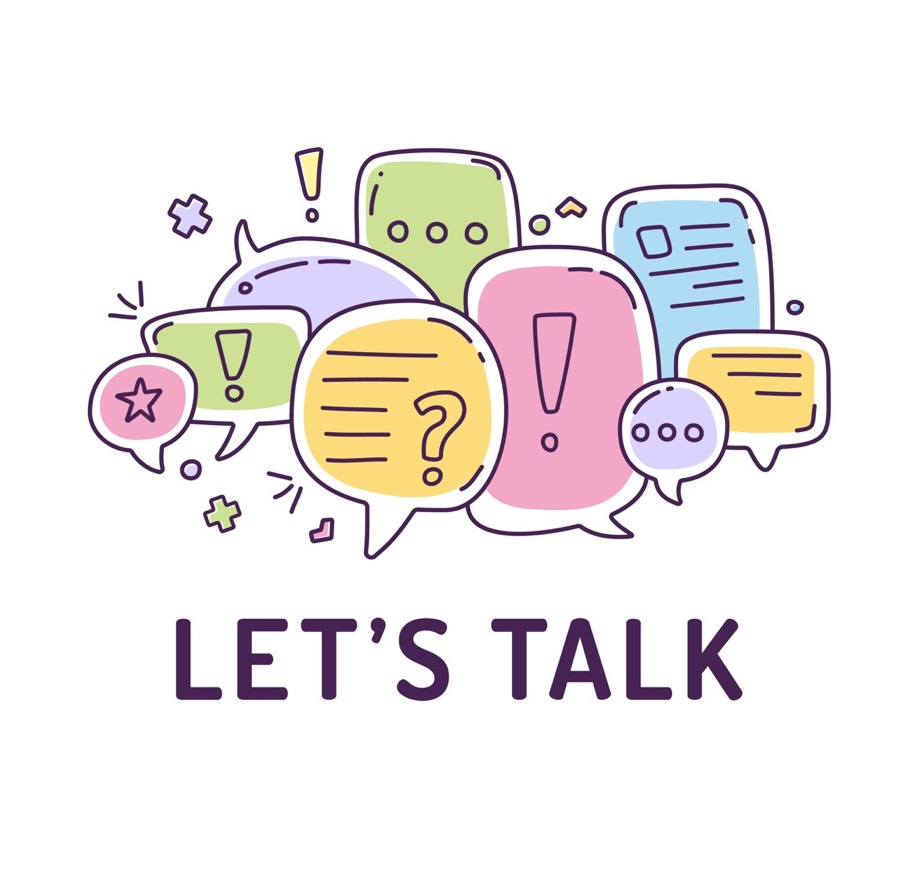 Discussion
What have abortions got to do with young men?
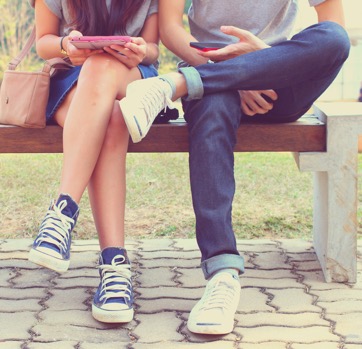 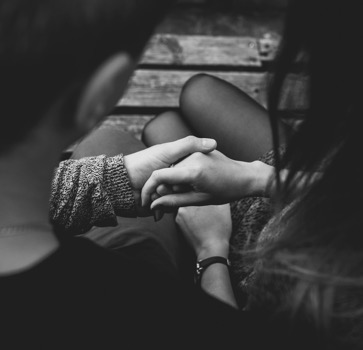 What have abortions got to do with young men?
If the young woman is in a relationship with a young man then the decision about an abortion impacts on both partners. It is the woman who has the right to make the final decision about having an abortion. 
The young man might want to think about what becoming a young Dad would mean to him and his life.
The fact that there can be unplanned pregnancies that result in an abortion might help young men to think about using condoms and supporting a partner to use contraception. 
A young man might want to speak to someone about what he feels. 
A young man might disagree with his partner and need to talk about that.
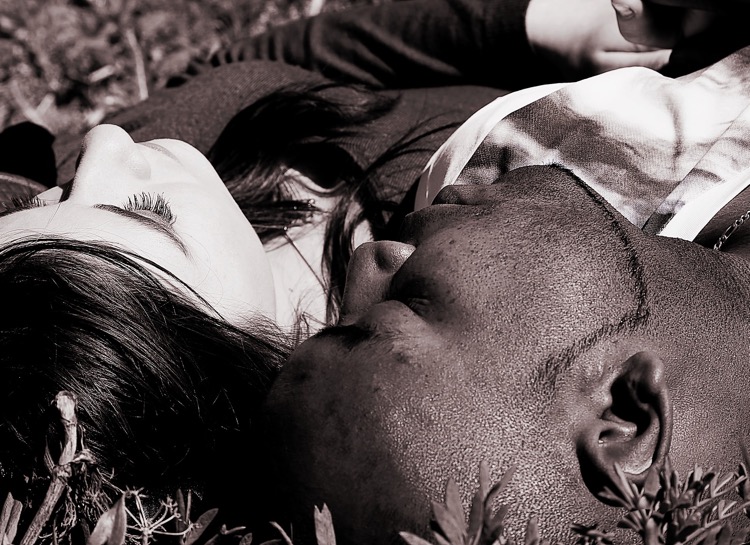 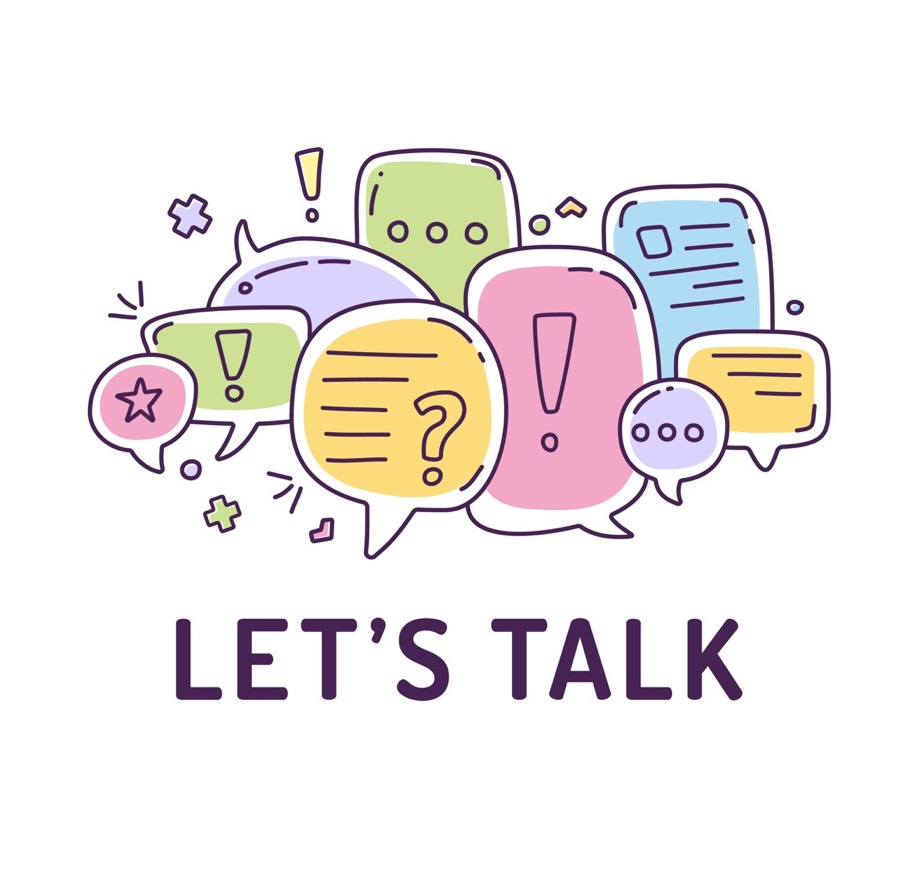 Discussion
How could I support a friend?
Important information
Time really matters
The sooner you come to a Sexual Health clinic or go to your GP to confirm you are pregnant and discuss what you’d like to do the more options you have.
If you decide to consider having an abortion what happens at that appointment?
This appointment can last up to a maximum 3 hours.
There will be time to talk through your decision to have an abortion.
You will have an ultrasound scan to confirm how many weeks pregnant you are.
There will be self-tests for STIs and a blood tests including HIV and syphilis.
If you want to go ahead there are consent forms to sign.
You will discuss types of contraception available for the future.
You will get a date for the abortion.
There are 2 types of abortion
There are Medical and Surgical. 
Most abortions are called Early Medical abortions, this mean taking pills to end the pregnancy. 
Surgical and later Medical Abortions take place in a hospital. The woman would be asleep for a later surgical abortion when the doctor removes the content of the womb.
If you are under 16
If you are under 16, you will always be admitted to hospital and you will need a trusted adult to take you home. This will happen no matter how many weeks pregnant you are.
Confidentiality
Remember that all services provided, including having an abortion, are confidential
If you need to talk about any of these issues there are people and places that will help.
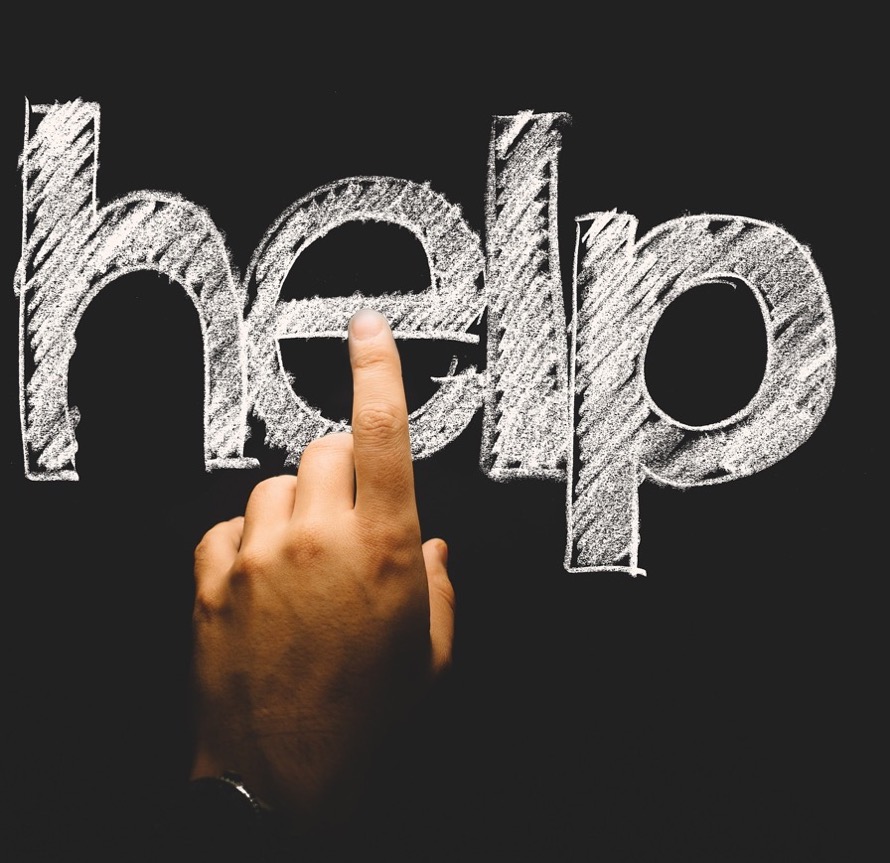 INSERT LOCAL SERVICE DETAILS HERE


Remember that ChildLine is for young people your age. There’s lots online and you can talk confidentially with someone https://www.childline.org.uk/